Virtual Machines for Security
What is (system) virtual machine?
Virtual machine: Complete compute environment with its own isolated processing capabilities, memory and communication channels.
Virtual machine is an efficient isolated duplicate of the physical machine [Goldberg, Popek] 
Virtual Machine Monitor/Hypervisor: System software that creates and manages virtual machines
Desirable qualities of a VMM [Goldberg/Popek]:
Equivalence: Virtual m/c interface similar to real m/c 
Safety/Isolation: Each VM should be isolated from other
Low performance overhead: Perf. close to real m/c
Without virtualization (bare metal)
Application
1
Application
2
OS
Hardware
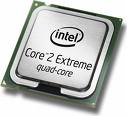 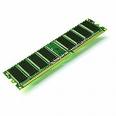 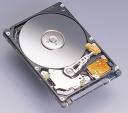 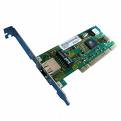 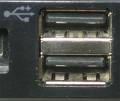 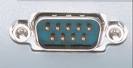 Slide Sorav Bansal, IIT-Delhi
With virtualization
App
App
App
App
Guest OS  2
Guest OS 1
Virtual Hardware
Virtual Hardware
Virtual Machine Monitor (VMM)/Hypervisor
Hardware
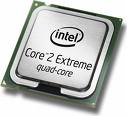 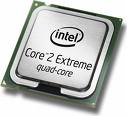 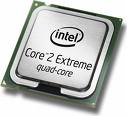 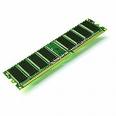 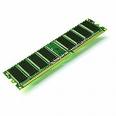 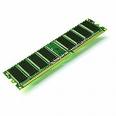 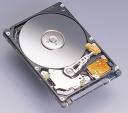 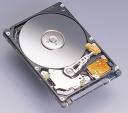 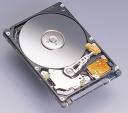 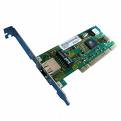 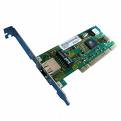 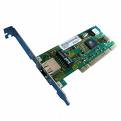 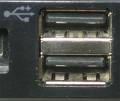 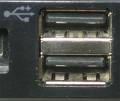 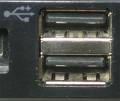 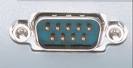 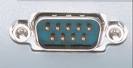 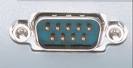 Slide Sorav Bansal, IIT-Delhi
Different OS on same H/W
App
App
App
App
Windows
Linux
Virtual Hardware
Virtual Hardware
Virtual Machine Monitor (VMM)/Hypervisor
Hardware
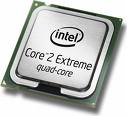 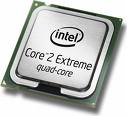 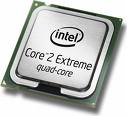 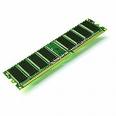 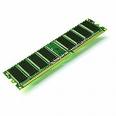 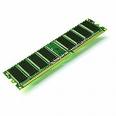 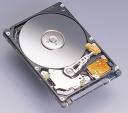 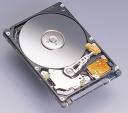 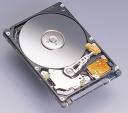 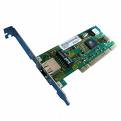 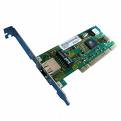 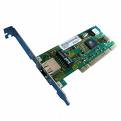 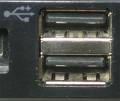 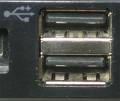 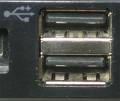 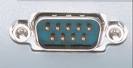 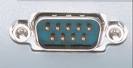 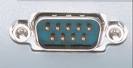 Slide Sorav Bansal, IIT-Delhi
Why Virtual Machines?
Operating system diversity: Can run both Linux and Windows on same h/w
Security/Isolation: Hypervisor separates the VMs from each other and isolates VMs from H/W
 Rapid provisioning/Cloud/ Server consolidation: On demand provisioning of hardware resources
Why Virtual Machines?
Operating system diversity: Can run both Linux and Windows on same h/w
Security/Isolation: Hypervisor separates the VMs from each other and isolates VMs from H/W
 Rapid provisioning/Server consolidation: On demand provisioning of hardware resources
High availability/Load balancing: Ability to live-migrate a VM to other physical server
Encapsulation: The execution environment of an application is encapsulated within VM
Other “virtual machines(?)”
Language VM: Language runtime focused on running a single application
e.g., Java Virtual Machine, Microsoft Common Language runtime, Javascripts

“Lightweight” VM: Does not run guest OS; Isolate applications from other
e.g., Docker, FreeBSD’s Jail, Google’s Native Client
Our focus is System virtual machine: presents a “copy” of whole machine
Types of system virtual machine
Type 1 (Bare metal): VMM runs on bare metal; directly control the physical machine
e.g., Xen, VMWare ESX server

Type 2 (Hosted): VMM runs as part of/on top of an OS
e.g., KVM, VMWare workstation
Implementing a VMM
Three pieces of a system:
Instructions -- defined by the ISA (e.g., x86, ARM)
Memory 
I/O (network, disk)

Mostly a quick discussion of the first two. We won’t discuss the third in this course. For a detailed discussion of virtualization, take E0253!
Direct Execution + ???
Idea: Run most instructions of the VM directly on the hardware
Advantage: Performance close to native execution
Challenge: How to ensure isolation/protection ?
If all instructions of the VM are directly executed then VMM has no control !
Direct Execution + Trap and Emulate
Idea: 
Trap to hypervisor when the VM tries to execute an instruction that could change the state of the system/take control (i.e., impact safety/isolation).
Emulate execution of these instruction in hypervisor
Direct execution of any other innocuous instructions on h/w that cannot impact other VMs or the hypervisor
How to do Trap and Emulate?
Generally two categories of instructions:
User instructions: 
Typically compute instructions
e.g.,  add, mult, ld, store, jmp
System instructions:
Typically for system management
e.g., iret, invlpg, hlt, in, out
Two mode of CPU operation:
User mode (in x86-64 typically ring 3)
Privileged mode (in x86-64 ring 0)
Attempt to execute system instructions in user mode generates trap/general protection fault (gpf)
How to do Trap and Emulate?
System state:
Example, control registers like cr3 (remember?)
Access to system state in user mode trigger gpf

Idea: 
Run the VM in user mode (ring 3), while the hypervisor in privileged mode (ring 0)
Anytime VM tries to execute an system instr. or tries to access system state, trap to VMM
Formalizing Direct exec. + Trap & emulate
Goldberg & Popek theorem:
Control sensitive intr.: Instructions that can update system state
Behavior sensitive instr.: If instructions behavior depends upon system state
Requirement for architecture/ISA to be virtualizable via trap & emulate:
{control sensitive} U {behavior sensitive}     {privileged}
UI
Virtual Memory in un-virtualized system
Process A’s virtual address space
Process B’s virtual address space
Page table
Page table
Managed by the OS
Physical memory
Requirement for memory virtualization
No direct access to physical memory from VM

Only hypervisor should manage physical memory
 
But, fool the guest OS to think that it is accessing physical memory
Virtualizing Virtual Memory
Managed by guest OS
Virtual Machine 2
Virtual Machine 1
App 2
App 1
App 2
App 1
Guest Page table
Guest physical  memory
Managed by hypervisor
Nested Page table
System (real)Physical memory
Virtualizing Virtual Memory
Guest Virtual 
Address
System Physical
 Address
Guest Physical
 Address
2
1
gVA
gPA
sPA
Guest 
Page Table
Nested
Page Table
Two levels of address translation on each memory access by an application running inside a VM
Based on "Efficient Memory Virtualization" Gandhi et. al., MICRO'14
Applications of VM
A.K.A. Virtual Machine Introspection (VMI)
Rootkit (OS malware) detection
Better network intrusion detection
Challenges:
Semantic Gap problem.
Layered computer system design
Modern computer systems are built using layers of abstraction
User 
app
User 
app
…
Utilities &
Libraries
ls, ps, & 
bash utilities
libc
gcc
…
Operating 
System
Syscalls
IDT
Kernel 
Code
Process
List
…
Hardware
CPU
Memory
I/O devices
Vinod Ganapathy - Policies and Mechanisms for OS Security
21
Fundamental principle in security
The lower you go, the more control you have
User 
app
User 
app
…
Least control
Utilities &
Libraries
ls, ps, & 
bash utilities
libc
gcc
…
Operating 
System
Syscalls
IDT
Kernel 
Code
Process
List
…
Hardware
CPU
Memory
I/O devices
Most control
Vinod Ganapathy - Policies and Mechanisms for OS Security
22
Example: Malware detection
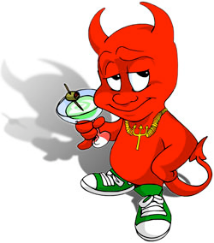 User 
app
Utilities &
Libraries
Operating 
System
Hardware
Vinod Ganapathy - Policies and Mechanisms for OS Security
23
Example: Malware detection
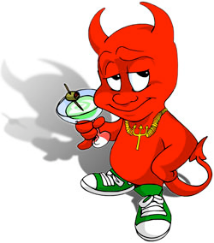 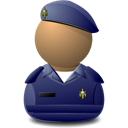 User 
app
Malware detector
Utilities &
Libraries
Operating 
System
Hardware
Vinod Ganapathy - Policies and Mechanisms for OS Security
24
Example: Malware detection
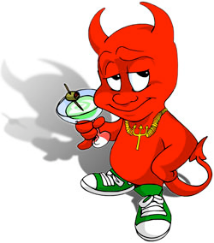 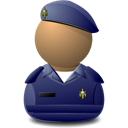 User 
app
Malware detector
Trusted
Layer
Utilities &
Libraries
…
TCB
ps
ls
cat
Operating 
System
Hardware
Vinod Ganapathy - Policies and Mechanisms for OS Security
25
But utilities may be compromised!
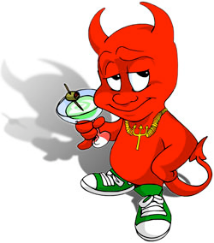 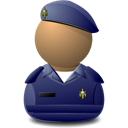 User 
app
Malware detector
Utilities &
Libraries
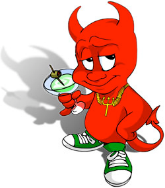 ps
ls
cat
Operating 
System
Hardware
Vinod Ganapathy - Policies and Mechanisms for OS Security
26
But utilities may be compromised!
Show me 
file contents
1
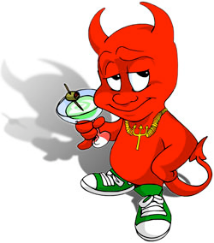 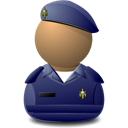 User 
app
Malware detector
1
Utilities &
Libraries
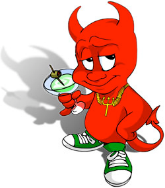 ps
ls
cat
Operating 
System
Hardware
Vinod Ganapathy - Policies and Mechanisms for OS Security
27
But utilities may be compromised!
Show me 
file contents
1
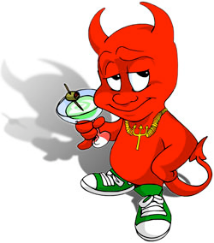 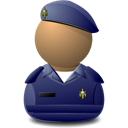 Fake, benign
content
User 
app
Malware detector
2
2
Utilities &
Libraries
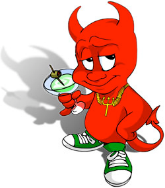 ps
ls
cat
Operating 
System
Hardware
Vinod Ganapathy - Policies and Mechanisms for OS Security
28
Solution: Query the OS
Query with syscall
1
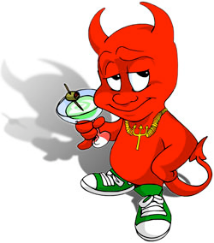 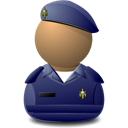 User 
app
Malware detector
Utilities &
Libraries
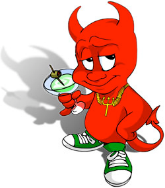 1
Operating 
System
System call API
TCB
Hardware
Vinod Ganapathy - Policies and Mechanisms for OS Security
29
Solution: Query the OS
Query with syscall
1
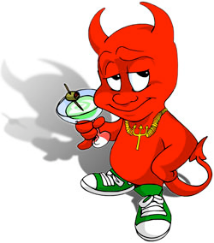 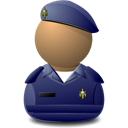 2
OS reads file
User 
app
Malware detector
Utilities &
Libraries
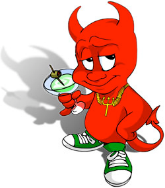 2
Operating 
System
System call API
TCB
Hardware
Vinod Ganapathy - Policies and Mechanisms for OS Security
30
Solution: Query the OS
Query with syscall
1
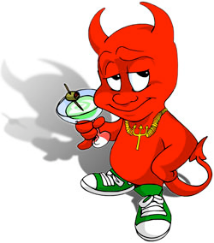 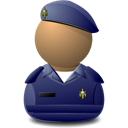 2
OS reads file
User 
app
Malware detector
Returns true
file content
3
Utilities &
Libraries
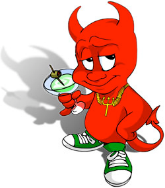 3
Operating 
System
System call API
TCB
Hardware
Vinod Ganapathy - Policies and Mechanisms for OS Security
31
OS detects malicious utilities too
cat file
A
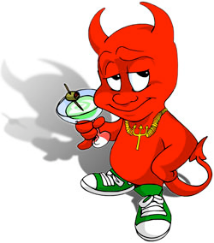 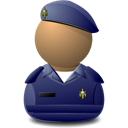 Read file
B
User 
app
Malware detector
diff      vs       ?
A
B
Utilities &
Libraries
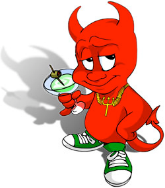 A
cat
B
Operating 
System
System call API
TCB
Hardware
Vinod Ganapathy - Policies and Mechanisms for OS Security
32
What if the OS is malicious?
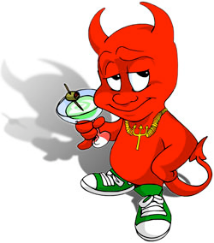 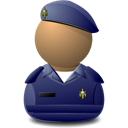 User 
app
Malware detector
Utilities &
Libraries
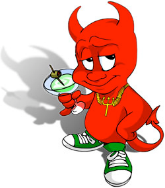 Operating 
System
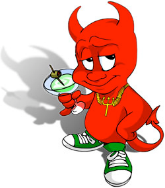 System call API
Hardware
Vinod Ganapathy - Policies and Mechanisms for OS Security
33
[Speaker Notes: Is it game over?]
Rootkit = Malware that infects OS
Rootkits hide malware from detectors  Long-term stealth
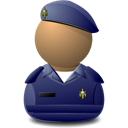 Malware detector
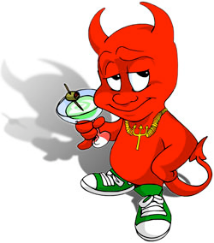 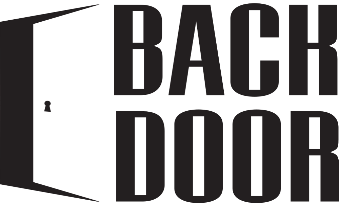 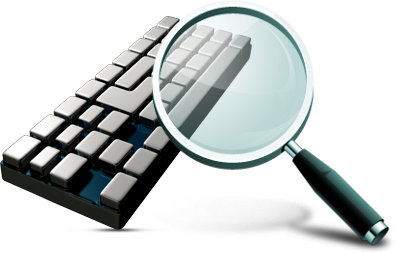 …
Utilities &
Libraries
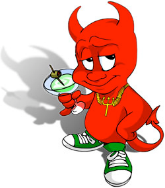 Operating 
System
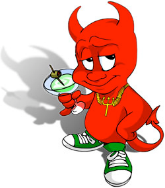 System call API
Hardware
Vinod Ganapathy - Policies and Mechanisms for OS Security
34
[Speaker Notes: Is it game over?]
How does an OS get infected?
Exploits of kernel vulnerabilities:
Injecting malicious code by exploiting a memory error in the kernel
Privilege escalation attacks:
Exploit a root process and use resulting administrative privileges to update the kernel
Social engineering attacks:
Trick user into installing fake kernel updates
Defeated via signature verification of kernel updates
Trivial to perform prior to the Windows Vista OS
Vinod Ganapathy - Policies and Mechanisms for OS Security
35
How prevalent are rootkits?
2010 Microsoft report: 7% of all infections from client machines due to rootkits[1]
2016 HummingBad Android rootkit:[2]
Up to 85 million Android devices infected? 
Earns malware authors $300,000 each week through fraudulent mobile advertisements
Used in many high-profile incidents:
Torpig and Storm botnets
Sony BMG (2005), Greek wiretapping (2004/5)
36
How can we detect rootkits?
Ask for help from the layers below
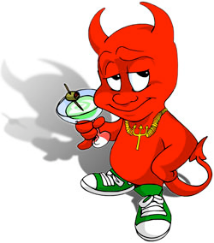 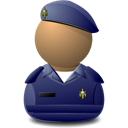 User 
app
Malware detector
Utilities &
Libraries
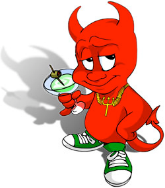 Operating 
System
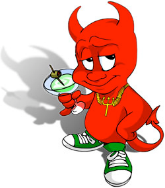 System call API
Hardware
Hypervisor (a.k.a. Virtual Machine Monitor)
TCB
Vinod Ganapathy - Policies and Mechanisms for OS Security
37
[Speaker Notes: Is it game over?]
How low can we go?
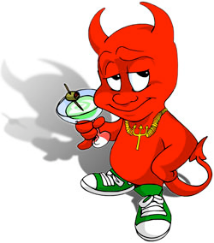 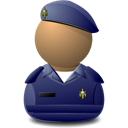 User 
app
Malware detector
Utilities &
Libraries
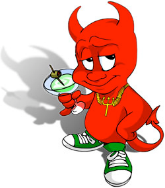 Operating 
System
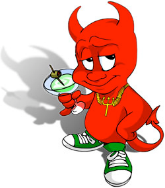 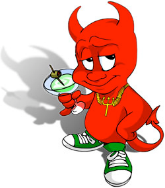 Hardware
Hypervisor
[Bluepill, Subvert]
TCB
Vinod Ganapathy - Policies and Mechanisms for OS Security
38
[Speaker Notes: Is it game over?]
How low can we go?
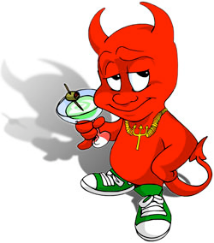 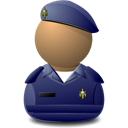 User 
app
Malware detector
Utilities &
Libraries
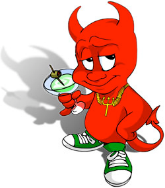 Operating 
System
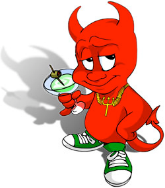 Hardware
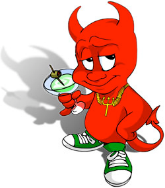 ???
[Stuxnet, Trojaned ICs]
TCB
Vinod Ganapathy - Policies and Mechanisms for OS Security
39
[Speaker Notes: Is it game over?]
Analysis of memory snapshots obtained from target machine
Target machine
Potentially rootkit infected
User app
User app
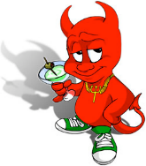 …
Utilities &
Libraries
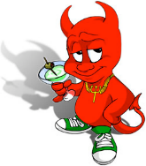 Operating 
System
Syscall
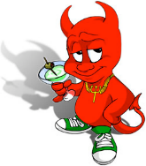 Kernel 
Code
Process
List
Hardware
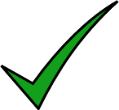 Physical Memory
TCB
Vinod Ganapathy - Policies and Mechanisms for OS Security
40
Analysis of memory snapshots obtained from target machine
Target machine
Potentially rootkit infected
Analysis machine
Trusted
User app
User app
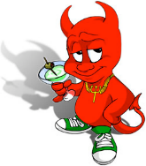 …
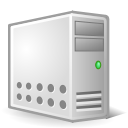 Utilities &
Libraries
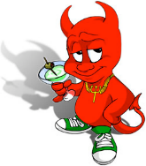 Operating 
System
Syscall
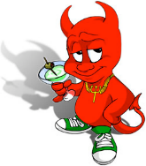 Kernel 
Code
Process
List
Hardware
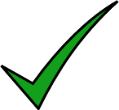 Physical Memory
TCB
Vinod Ganapathy - Policies and Mechanisms for OS Security
41
Analysis of memory snapshots obtained from target machine
Target machine
Potentially rootkit infected
Analysis machine
Trusted
User app
User app
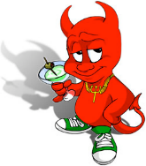 …
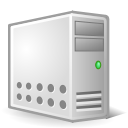 Utilities &
Libraries
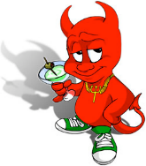 Operating 
System
Syscall
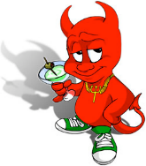 Kernel 
Code
Process
List
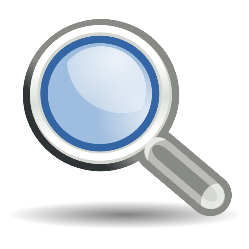 Snapshot of 
memory pages
Hardware
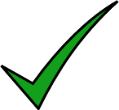 …
Physical Memory
TCB
Vinod Ganapathy - Policies and Mechanisms for OS Security
42
How to detect rootkits?
What algorithm should we use for memory snapshot analysis?
Concerns the policy
Formulate rootkit detection problem as one of detecting invariant violations

How can we fetch memory pages without involving the target’s OS?
Concerns the mechanism
That is the feature provided by virtual machines
Vinod Ganapathy - Policies and Mechanisms for OS Security
43
Example 1: Linux Adore rootkit
sys_open(...)
{
    ...
}
int main()
{
    open(…)
    ...
    return(0)
}
sys_open
System call table
User app
OS kernel
Vinod Ganapathy - Policies and Mechanisms for OS Security
44
[Speaker Notes: Mention that attacks are not only for control data, even for non-control data.]
Example 1: Linux Adore rootkit
sys_open(...)
{
    ...
}
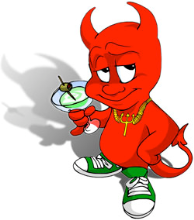 int main()
{
    open(…)
    ...
    return(0)
}
evil_open
evil_open(...)
{
  malicious();
  sys_open(...)
}
System call table
User app
OS kernel
Vinod Ganapathy - Policies and Mechanisms for OS Security
45
[Speaker Notes: Mention that attacks are not only for control data, even for non-control data.]
Example 1: Linux Adore rootkit
Violated: Function pointer values in 
system call table should not change
sys_open(...)
{
    ...
}
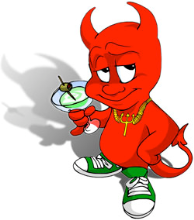 int main()
{
    open(…)
    ...
    return(0)
}
evil_open
evil_open(...)
{
  malicious();
  sys_open(...)
}
System call table
User app
OS kernel
Vinod Ganapathy - Policies and Mechanisms for OS Security
46
[Speaker Notes: Mention that attacks are not only for control data, even for non-control data.]
Example 2: Windows Fu rootkit
run-list: Used by the scheduler to select processes for execution
Process A
Process B
Process C
run_list
run_list
run_list
next_task
next_task
next_task
all-tasks: Used for process accounting
Vinod Ganapathy - Policies and Mechanisms for OS Security
47
Example 2: Windows Fu rootkit
run-list: Used by the scheduler to select processes for execution
Process A
Process B
Process C
Hidden process
run_list
run_list
run_list
run_list
next_task
next_task
next_task
next_task
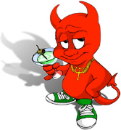 all-tasks: Used for process accounting
Vinod Ganapathy - Policies and Mechanisms for OS Security
48
Example 2: Windows Fu rootkit
run-list: Used by the scheduler to select processes for execution
Process A
Process B
Process C
Hidden process
run_list
run_list
run_list
run_list
next_task
next_task
next_task
next_task
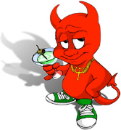 all-tasks: Used for process accounting
Vinod Ganapathy - Policies and Mechanisms for OS Security
49
Offline training phase
Analysis machine
Clean reference machine 
Not rootkit infected
User app
User app
…
Utilities &
Libraries
Operating 
System
Syscall
Kernel 
Code
Process
List
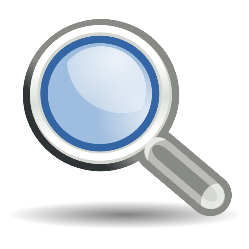 Snapshot of 
memory pages
Hardware
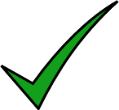 …
Physical Memory
TCB
Vinod Ganapathy - Policies and Mechanisms for OS Security
50
Offline training phase
Analysis machine
Clean reference machine 
Not rootkit infected
Invariant DB
User app
User app
…
Utilities &
Libraries
Inference
Operating 
System
Syscall
Kernel 
Code
Process
List
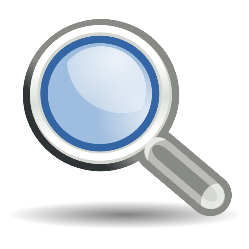 Snapshot of 
memory pages
Hardware
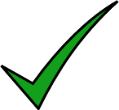 …
Physical Memory
TCB
Vinod Ganapathy - Policies and Mechanisms for OS Security
51
Online enforcement phase
Target machine 
Potentially rootkit infected
Analysis machine
Invariant DB
User app
User app
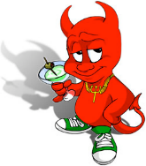 …
Compare
Utilities &
Libraries
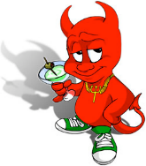 Inference
Operating 
System
Syscall
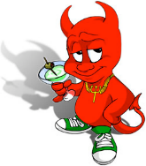 Kernel 
Code
Process
List
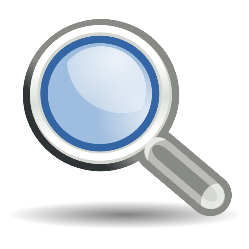 Snapshot of 
memory pages
Hardware
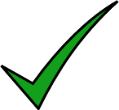 …
Physical Memory
TCB
Vinod Ganapathy - Policies and Mechanisms for OS Security
52
Reconstructing data structures
(2) Entry-points into the kernel
Kernel data structure type definitions
ffffe400 init_taskffffe410 phys_baseffffe420 loops_per_jiffy
...
struct task_struct {...}
struct list_head {...}
struct siginfo {...}
...
…
(3) Snapshot of memory pages
Vinod Ganapathy - Policies and Mechanisms for OS Security
53
How to interpret raw dump?
This is the semantic gap problem
Hypervisor only sees:
Raw memory snapshots.
If doing live monitoring, only sees low level hardware events (e.g., a fault)
Has to figure out how to interpret these snapshots or events
May need help from the (untrusted) guest OS!
Soln: Use a semantic gap bridging library
Reconstructing data structures
(2) Entry-points into the kernel
Kernel data structure type definitions
ffffe400 init_taskffffe410 phys_baseffffe420 loops_per_jiffy
...
struct task_struct {...}
struct list_head {...}
struct siginfo {...}
...
Definition of task_struct
Data at 0xffffe400
struct task_struct {
   int state;
   int counter;
   struct task_struct *next;
   ...
}
00000001
0034ea23
ac3456bc
...
…
init_task.state = 1
init_task.counter = 0x34ea23
init_task.next = 0xac3456bc
(3) Snapshot of memory pages
Vinod Ganapathy - Policies and Mechanisms for OS Security
55
Reconstructing data structures
(2) Entry-points into the kernel
Kernel data structure type definitions
ffffe400 init_taskffffe410 phys_baseffffe420 loops_per_jiffy
...
struct task_struct {...}
struct list_head {...}
struct siginfo {...}
...
Definition of task_struct
Data at 0xac3456bc
struct task_struct {
   int state;
   int counter;
   struct task_struct *next;
   ...
}
00000000
0056ae71
bf6723ae
...
…
init_task.next.state = 0
init_task.next.counter = 0x56ae71
init_task.next.next = 0xbf6723ae
(3) Snapshot of memory pages
Vinod Ganapathy - Policies and Mechanisms for OS Security
56
Preventing malicious code execution
Trusted domain
Guest domain
Checking daemon
Code: OS & 
applications
2
Hash
DB
hash(page)
?
Code 
page
3
1
Resume 
guest
Alert
user
Hypervisor
Mobisys 6/30/2011
57